School-Based Medicaid Program Updates for Local Education Agency (LEA) Random Moment Time Study (RMTS) Coordinators
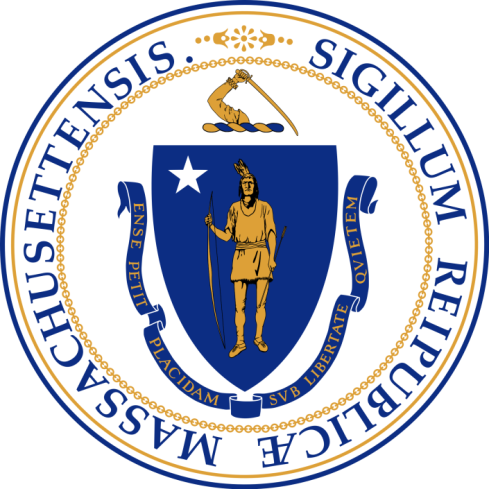 Executive Office of Health and Human Services
September 2021
Introduction
Today’s presentation will cover a few important updates to the Random Moment Time Study for the 2021-2022 school year. 

If you are a new RMTS Coordinator or need a more complete training on the role and responsibilities of an LEA RMTS Coordinator, please see the following information available on the SBMP website at www.mass.gov/masshealth/schools 

LEA Coordinator Guide for Random Moment Time Study (RMTS)
SBMP 101 Training Series, Module 3 for LEA RMTS Coordinators
School-Based Medicaid Program | www.mass.gov/masshealth/schools
2
Training Agenda
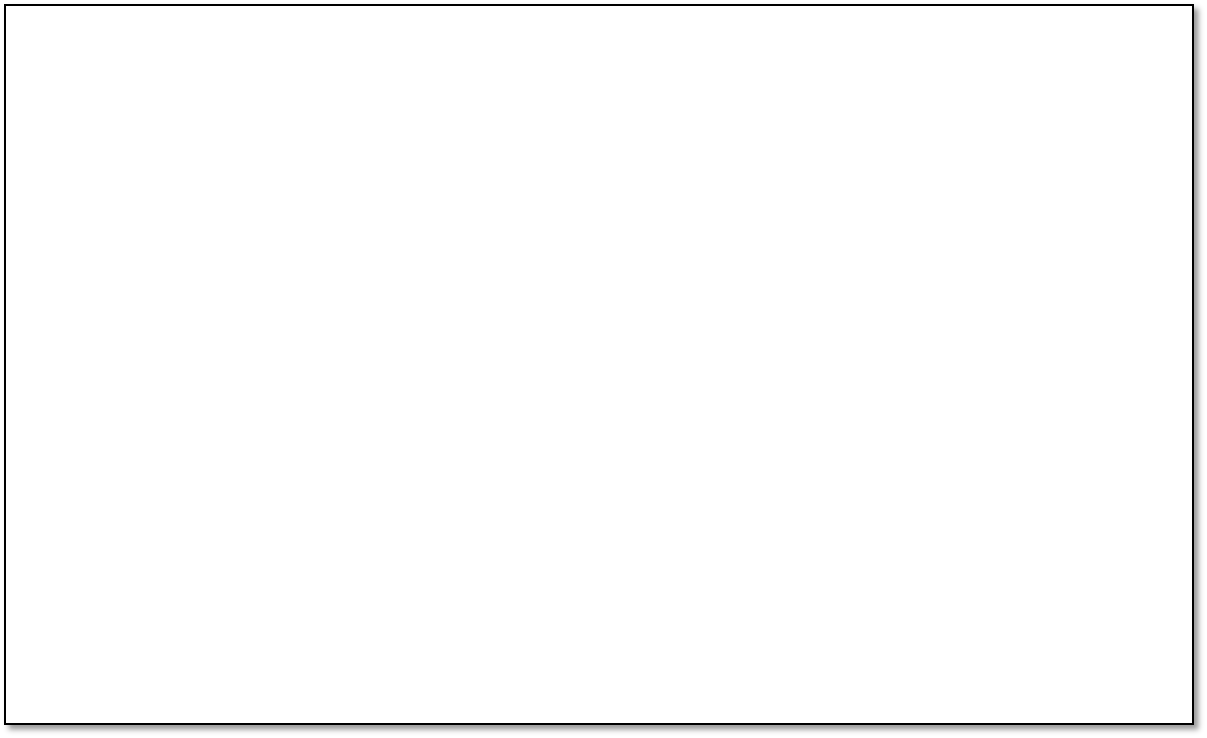 What’s New?
Public Health work activities
Moment Narrative
Moment Supporting Documentation
RMTS Participant Training
School-Based Medicaid Program | www.mass.gov/masshealth/schools
3
What’s New?
A couple exciting and important changes:
Medicaid Administrative Reimbursement has been expanded to include work activities pursuant to state and federal public health initiatives and guidelines. 
Addition of a supporting “Narrative” for RMTS moment documentation
School-Based Medicaid Program | www.mass.gov/masshealth/schools
4
Work activities related to Public Health
MassHealth is very happy to announce that we have received approval from the Centers for Medicare and Medicaid Services (CMS) to expand our Medicaid Administrative Reimbursement to include work activities pursuant to state and federal public health initiatives and guidelines.
This expansion will provide reimbursement for a portion of the work LEA staff have done in response to the COVID-19 pandemic, including
infection control,
contact tracing,
time spent planning and collaborating on how to effectively adapt the delivery of Medicaid-covered services in response to public health guidance,
activities related to other (non-COVID-19) public health guidance will also be reimbursable administrative time.
School-Based Medicaid Program | www.mass.gov/masshealth/schools
5
Work activities related to Public Health, continued
Examples:
Screening students and staff for signs & symptoms of COVID-19
Pool testing for COVID-19
Training staff on infection control procedures in response to guidance issued by MA DPH, DESE and/or CDC
Enrollment screening procedures related to gathering and tracking documentation of required student immunizations
Reporting student immunization data to MA DPH
Ordering and distributing supplies related to infection control procedures, including cleaning supplies, masks and other PPE
Planning, updating and implementing policies and procedures in response to state or federal public health guidance
School-Based Medicaid Program | www.mass.gov/masshealth/schools
6
Moment “Narrative”
Effective October 1, 2021, the RMTS system has been updated to gather a written narrative from the RMTS participants when documenting their moment responses.  The written narrative will supplement their responses and provide additional detail of their work activity.
After answering the RMTS questions, the participants will be prompted:
REQUIRED NARRATIVE: Provide a brief description (no more than 250 characters) of the work that was occurring at your assigned moment (minute). 

Note: If the participant’s responses indicate that they were not working at the assigned moment time, they will not be prompted to enter a narrative.
School-Based Medicaid Program | www.mass.gov/masshealth/schools
7
Moment “Narrative” & Supporting Documentation
Pursuant to section 4.2 of the Provider Contract, LEAs must retain records to support activities recorded in response to the RMTS for at least 6 years after the date of submission of the Administrative Claim or Cost Report, which is supported by such documentation. 
RMTS Coordinators are expected to identify and implement internal processes/procedures (if not already established) and oversee compliance to ensure that RMTS participants provide supporting documentation for the activities recorded in any assigned RMTS moments. These records should be maintained by the LEA in an organized and retrievable fashion to be available upon audit.
Backup documentation should include the level of detail necessary to support the participant’s narrative.
The narrative field is an opportunity for you to provide instruction to your participants about appropriate level of detail and any other “key” information to include in their narrative in support of your LEA’s supporting documentation recordkeeping process.
School-Based Medicaid Program | www.mass.gov/masshealth/schools
8
Moment “Narrative” Examples
Examples:
I was in a training for all of my district’s nurses. It was called “A Skills-Based Approach to Managing Chronic Health Conditions.”
I was conducting pool testing for COVID-19 with Mrs. March’s 3rd grade.
I was writing an evaluation report based on the PT evaluation I just completed for student H.E. to determine the need for PT services.
I was providing a group speech therapy session to 3 2nd grade IEP students. See case notes 4/10/21 12345.
I was providing general student supervision during lunch, which was my duty period.  
I was responding to an email from a parent who had questions about how her child’s medical needs would be met if she gave permission for the student to attend Nature’s Classroom.
School-Based Medicaid Program | www.mass.gov/masshealth/schools
9
SBMP-Provided Participant Training
The federally-required online training video will be available for RMTS Coordinators at www.chcf.net/chcfweb/ and for RMTS participants within the RMTS Moments application (https://cbe-rmts.chcf-umms.org/ ). 
The training has been updated to include information about the new “narrative” field.
All participants, new and returning, will be prompted to watch the updated online training video prior to answering any moments this year.
Consider encouraging your participants to go ahead and complete the training prior to being chosen to respond to a moment so that they can get it out of the way at a convenient time.
School-Based Medicaid Program | www.mass.gov/masshealth/schools
10
Questions?
School-Based Medicaid Program | www.mass.gov/masshealth/schools
11
Contact Information & Resources
MassHealth School-Based Medicaid Program information:

 www.mass.gov/masshealth/schools


UMMS School-Based Help Desk:

SchoolBasedClaiming@umassmed.edu

1-800-535-6741 
M-F 7:30 a.m. – 7:30 p.m.
School-Based Medicaid Program | www.mass.gov/masshealth/schools
12